DMU’s SOS Skills Survey Data 2016 -2023
By the DMU Sustainability team
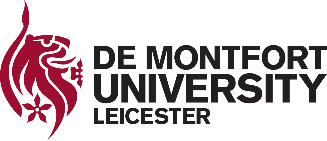 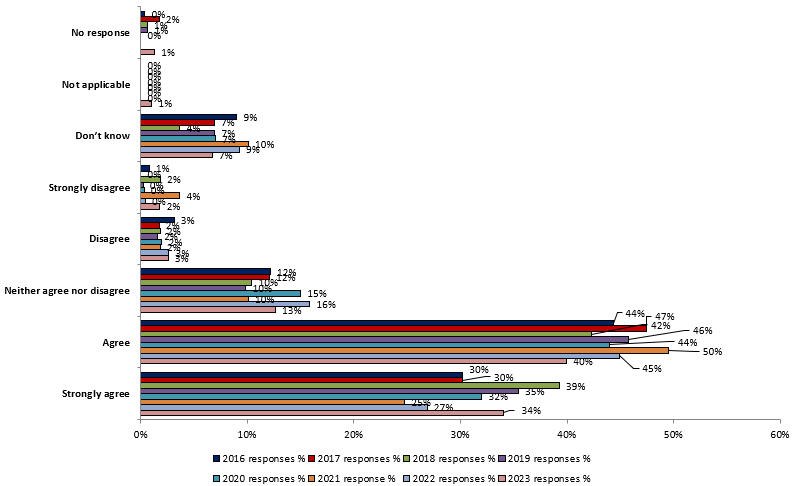 My university / college takes action to limit negative effect it has on people and the environment
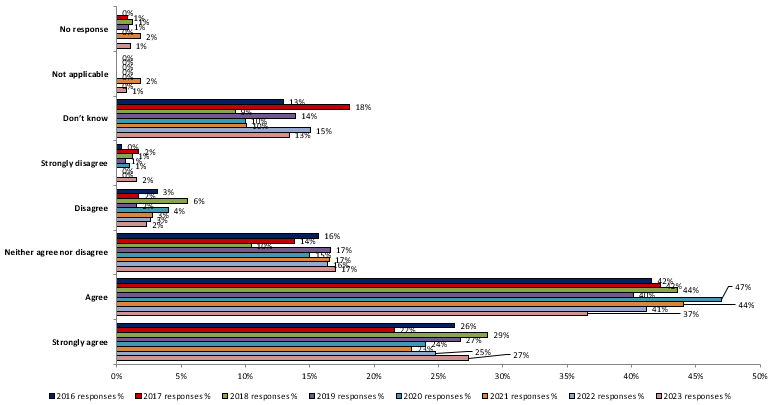 My students' union takes action to limit negative effect it has on people and the environment
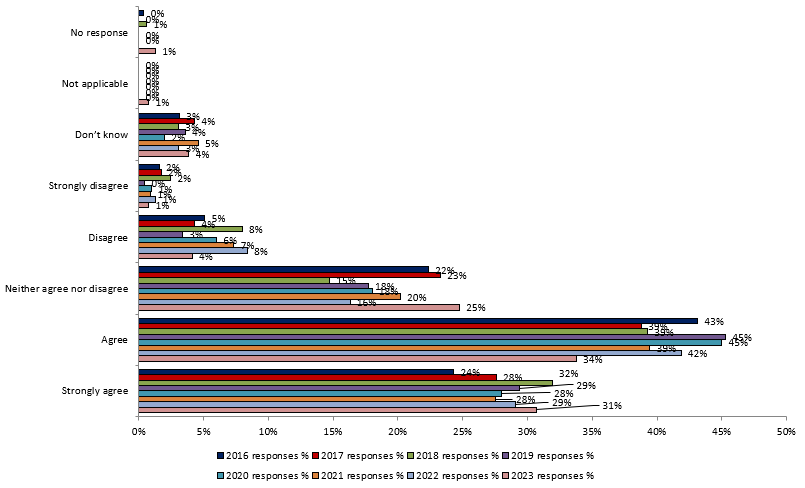 Being a student at my university / college encourages me to think and act to help the environment, and other people
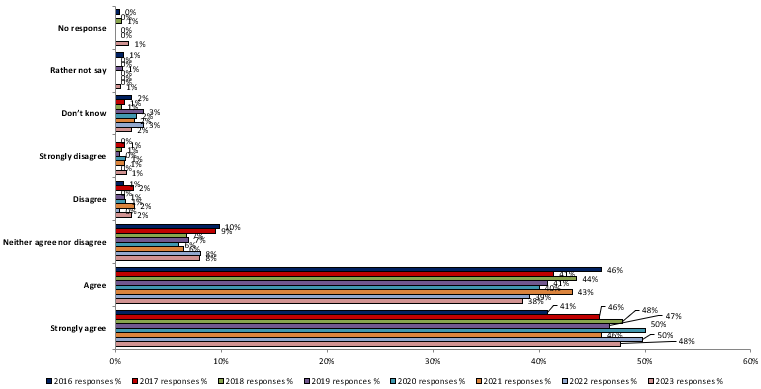 Sustainable development is something which universities / college should actively incorporate and promote
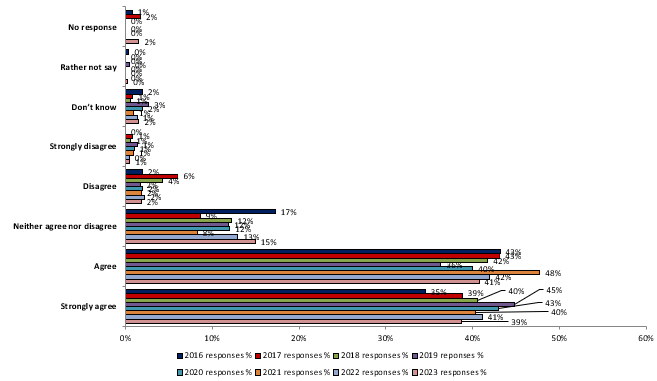 Sustainable development is something which all university / college courses should actively incorporate and promote
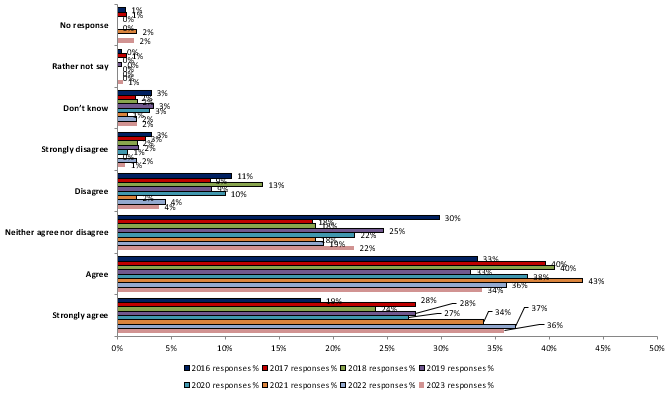 Sustainable development is something all course tutors should be required to incorporate within their teaching
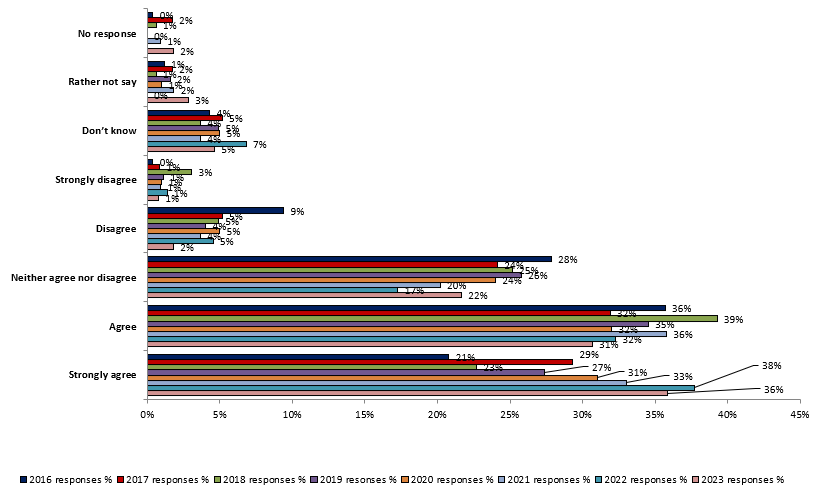 Sustainable development is something which I would like to know more about
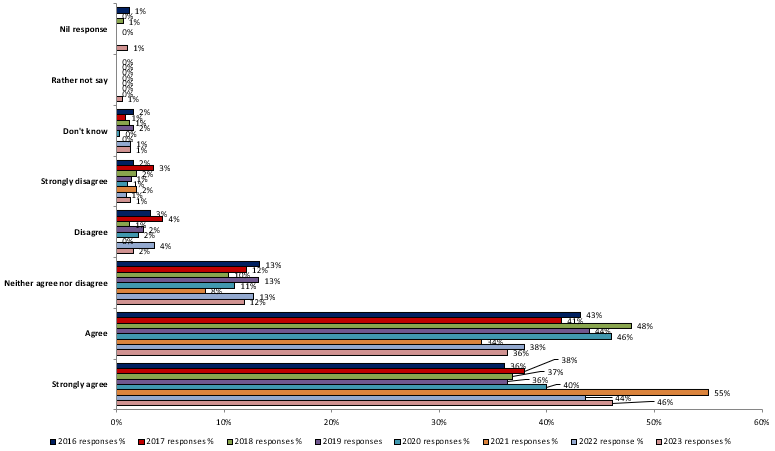 To what extent, if any, do you agree that universities / colleges should be obliged to develop student's social and environmental skills as part of their course?